Организация взаимодействия органов Федерального казначейства и главных распорядителей средств федерального бюджета при представлении  годовой отчетности за 2019 год.
18.12.2019.
Сроки представления годовой отчетности
Приказ Федерального казначейства от 21.11.2019 № 33н «О сроках представления главными распорядителями средств федерального бюджета, главными администраторами доходов федерального бюджета, главными администраторами источников финансирования дефицита федерального бюджета консолидированной месячной, квартальной и годовой бюджетной отчетности, консолидированной квартальной и годовой бухгалтерской отчетности федеральных бюджетных и автономных учреждений в 2020 году»*.

Представление годовой отчетности
с 21.02.2020 по 23.03.2020
* дата совпадает с выходными или праздничными днями.  В соответствии с п. 10 Инструкции 191 н представление бюджетной отчетности осуществляется не позднее первого рабочего дня, следующего за установленным днем представления
2
Сроки представления годовой отчетности
2. Отчетность по данным о ходе реализации национальных проектов (программ), а также комплексного плана модернизации и расширения магистральной инфраструктуры (региональных проектов в составе национальных проектов):


0503128-НП – 28.01.2019

0503738-НП – 07.02.2019
(КВФО – 5, 6)
3
Представление отчетности по национальным проектам
Отчеты  0503738-НП
за 2019 год в срок до 7 февраля 2020 года, 
далее – ежемесячно одновременно с Отчетами 0503128-НП
в графе 3 Отчета  0503738-НП – коды бюджетной классификации, содержащие в соответствующих разрядах коды разделов, подразделов, целевых статей, содержащих в 4 – 5 разрядах кода целевой статьи коды основных мероприятий целевых статей расходов на реализацию национальных проектов (программ), а также комплексного плана модернизации и расширения магистральной инфраструктуры (региональных проектов в составе национальных проектов), видов расходов классификации расходов бюджетов Российской Федерации, без формирования промежуточных итогов по группированным кодам бюджетной классификации Российской Федерации (XX XX 000YY YYYYY XXX)
4
Сроки представления Справки по консолидируемым
 расчетам ф. 0503125**
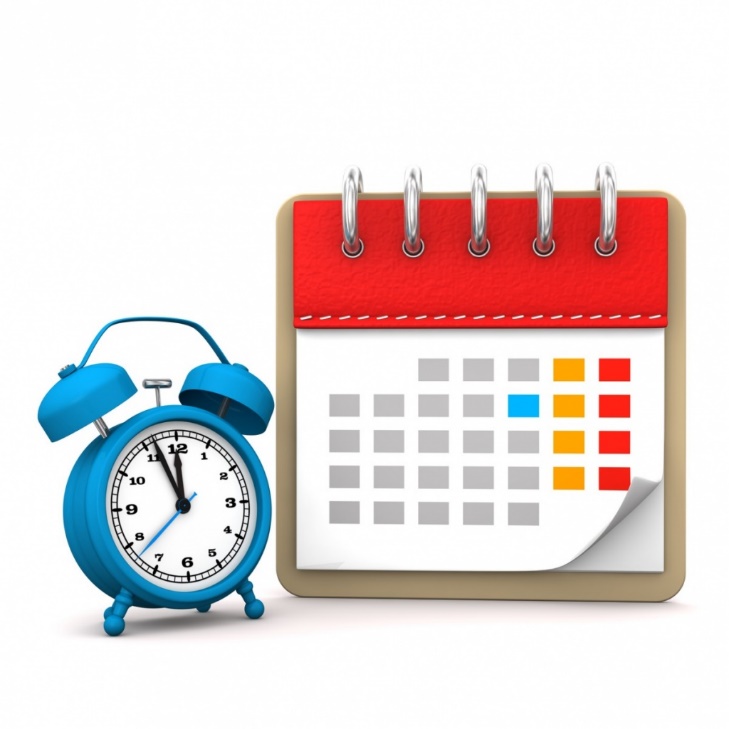 до 20 февраля 2020 года**
* Перед составлением Справки (ф. 0503125) субъектами бюджетной отчетности должна быть произведена сверка взаимосвязанных показателей по консолидируемым расчетам (п. 23 Инструкции 191н)
**п. 298 Инструкции 191н
5
Выверка показателей  Справки по консолидируемым
 расчетам ф. 0503125 по федеральным органам исполнительной власти, передавших полномочия по ведению учета и формированию отчетности Федеральному казначейству
6
Выверка показателей  Справки по консолидируемым
 расчетам ф. 0503125 по федеральным органам исполнительной власти, передавших полномочия по ведению учета и формированию отчетности Федеральному казначейству
Управление Федерального казначейства по Московской области
7
Выверка показателей  Справки по консолидируемым
 расчетам ф. 0503125 по федеральным органам исполнительной власти, передавших полномочия по ведению учета и формированию отчетности Федеральному казначейству
Межрегиональное  бухгалтерское управление Федерального казначейства
8
Уточнение кодов бюджетной классификации при возврате (взыскании) средств при невыполнении  условий соглашений
 между главным распорядителем средств федерального бюджета  
и субъектом Российской Федерации о предоставлении субсидий….
Письмо Минфина России от 22.07.2019 № 02-05-10/54392
Письмо Минфина России и Федерального казначействаот 29.11.2019   № 02-05-10/93160 / 07-04-05/02-25641
Учитываются по КБК ххх 2 18 ххххх 01 1002 150
Справочно: главные администраторы, у которых по состоянию на 16.12.2019  отражены поступления по КДБ 1 16 49010 01 6000 140 «Денежные взыскания (штрафы) за нарушение условий договоров (соглашений) о предоставлении субсидий бюджетам субъектов Российской Федерации из федерального бюджета»:
9
Иные организационно-технологические вопросы
Требования к форматам файлов – разработаны и размещены на сайте Федерального казначейства;

Проведение совещания в формате ВКС – 22 января 2020 года;

Готовность ПУИО ГИИС «Электронный бюджет» – к 03 февраля 2020 года;

Внесение изменений в Инструкции 191н и 33н; 

Письмо об особенностях формирования годовой отчетности.
10
Учет межбюджетных трансфертов
11
Учет межбюджетных трансфертов.
Начисление доходов будущих периодов
Бухгалтерские записи: 
Дт 1 205 51 (61) 561     Кт 1 401 40 151 (161)
12
Учет межбюджетных трансфертов «с условиями», без остатков в расчетах у получающей стороны
13
Учет межбюджетных трансфертов «с условиями», с остатками в расчетах у получающей стороны
14
Учет межбюджетных трансфертов.
Вопрос 2. Учет доходов с условиями
В состав фактических расходов включаются принятые денежные обязательства, за исключением авансовых платежей:
	акты выполненных работ, оказанных услуг, накладные на поставку товаров, начисленные (принятые) в текущем периоде платежи (налоги, взносы, пошлины, сборы и иные обязательные платежи), начисленная заработная плата, начисленные расходы по предоставлению мер социальной поддержки, по предоставлению субсидий учреждениям, иным юридическим лицам и т.п.)
Не отражают достижения результата , не связаны с отчетами по соглашениям
Формируется Извещение (ф. 0504805)
Уведомления по расчетам между бюджетами (ф. 0504817)
Извещение (ф. 0504805) направляется в ФОИВ
Извещение (ф. 0504805) принимается к учету  ФОИВ для начисления расходов
Требуется урегулирование вопросов Минфином России
15
Учет субсидий АУБУ:
В соответствии с СГС «Доходы» - 
аналогично учету МБТ по соответствующим счетам бухгалтерского учета
16
Перечисление межбюджетных трансфертов и субсидий
17
Возврат неиспользованных остатков трансфертов и субсидий
18
Передача нефинансовых активов
19
Приложения
20
Учет межбюджетных трансфертов.
Вопрос 3.1 Учет МБТ без условий
Бухгалтерские записи:
Получение МБТ
Предоставление МБТ
Год Х
начисление расходов:
Дт 1 401 20 251              Кт 1 302 51 731


перечисление МБТ:
Дт 1 302 51 831              Кт 1 304 05 251
начисление доходов:
Дт 1 205 51 (61) 561      Кт 1 401 10 151 (161) в части текущего года
Дт 1 205 51 (61) 561      Кт 1 401 40 151 (161) в части планового периода 2020 года

поступление доходов:
Дт 1 210 02 151 (161)     Кт 1 205 51 (61) 661
начисление доходов текущего года
Дт 1 401 40 151 (161)    Кт 1 401 10 151 (161) 

поступление доходов
Дт 1 210 02 151 (161)   Кт 1 205 51 (61) 661

начисление доходов 
Дт 1 205 51 (61) 561      Кт 1 401 40 151 (161) в части планового периода 2021 года
начисление расходов:
Дт 1 401 20 251              Кт 1 302 51 731

перечисление МБТ:
Дт 1 302 51 831              Кт 1 304 05 251
Год Х+1
21
Учет межбюджетных трансфертов.
Вопрос 3.2 Учет МБТ с условиями
Бухгалтерские записи:
Предоставление МБТ
Получение МБТ
Год Х
перечисление МБТ:
Дт 1 206 51 561              Кт 1 304 05 251

начисление расходов и зачет аванса:
Дт 1 401 20 251              Кт 1 302 51 731
Дт 1 302 51 831              Кт 1 206 51 661
начисление доходов:
Дт 1 205 51 (61) 561    Кт 1 401 40 151 (161) в части текущего и планов. периода2020 г.

поступление доходов:
Дт 1 210 02 151 (161)   Кт 1 205 51 (61) 661

начисление доходов текущего года:
Дт 1 401 40 151 (161)  Кт 1 401 10 151 (161) – на основании фактических расходов
перечисление МБТ:
Дт 1 206 51 561              Кт 1 304 05 251

начисление расходов и зачет аванса:
Дт 1 401 20 251              Кт 1 302 51 731
Дт 1 302 51 831              Кт 1 206 51 661
поступление доходов
Дт 1 210 02 151 (161)   Кт 1 205 51 (61) 661

начисление доходов текущего года:
Дт 1 401 40 151 (161)    Кт 1 401 10 151 (161) – на основании фактических расходов
Год Х+1
22
Учет межбюджетных трансфертов.
Вопрос 4. Учет восстановленных трансфертов прошлых лет
Бухгалтерские записи:
Предоставивший МБТ
начисление:
Дт  218………..1 205 51 (61) 561    Кт 218…….1 401 10 151 (161) 

поступление:
Дт  218……..1 210 02 151 (161)   Кт  218…………1 205 51 (61) 661
начисление:
Дт  219 ……1 401 10 151 (161)      Кт  219 ………… 1 205 51 (61) 661

возврат:
Дт  219…….1 205 51 (61) 561        Кт  219...........1 210 02 151 (161)
Получатель МБТ
23
Учет межбюджетных трансфертов.
Вопрос 5. Учет остатков межбюджетных трансфертов прошлых лет, не использованных на 01.01.2019
с условиями
без условий
Предоставивший МБТ
Получивший МБТ
Предоставивший МБТ
Получивший МБТ
Остатки на 01.01.2019
Кт 202 ……1 205  51 (61) 000
Кт 219 ……1 205  51 (61) 000
Дт   1 206 51 000
Кт 218 ……1 205  51 (61) 000
Операции 2019 года
Начисление расходов:
Дт 1 401 20 251 
Кт 1 302 51 831
Зачет аванса
Дт 1 302 51 731 
Кт 1 206 51 661
Возврат остатков:
Дт  219…….1 205 51 (61) 561
Кт  219......1 210 02 151 (161)
Возврат остатков:
Дт  218…….1 210 02 151 (161) Кт  218.......1 205 51 (61) 661
Начисление доходов:
Дт  202 …… 1 205 51 (61) 561    
Кт 202 ……1 401 10 151 (161)
24
Учет межбюджетных трансфертов.
Вопрос 6. Сверка остатков МБТ
Сверяются показатели: 
1. предоставленные МБТ  (дт 206) с остатком  МБТ, по которым нет фактических расходов (кт 40140) 
2. начисленных  авансов по доходам будущих периодов (Дт 205) с начисленными доходами будущих периодов (Кт 40140)
соотношение для сверки остатков межбюджетных трансфертов:
Дт 1 206 51 000
Кт 1 401 40 151 (161) – Дт 1 205 51 (61) 000 (КДБ 202)
25
Учет межбюджетных трансфертов.
Вопрос 6. Сверка остатков МБТ
Сверяются показатели: 
1. МБТ , подлежащие возврату  у предоставившего трансферт (Дт  218…150 120551 (61)) 
2. МБТ , подлежащие возврату у получившего трансферт (Кт  219…150 120551 (61))
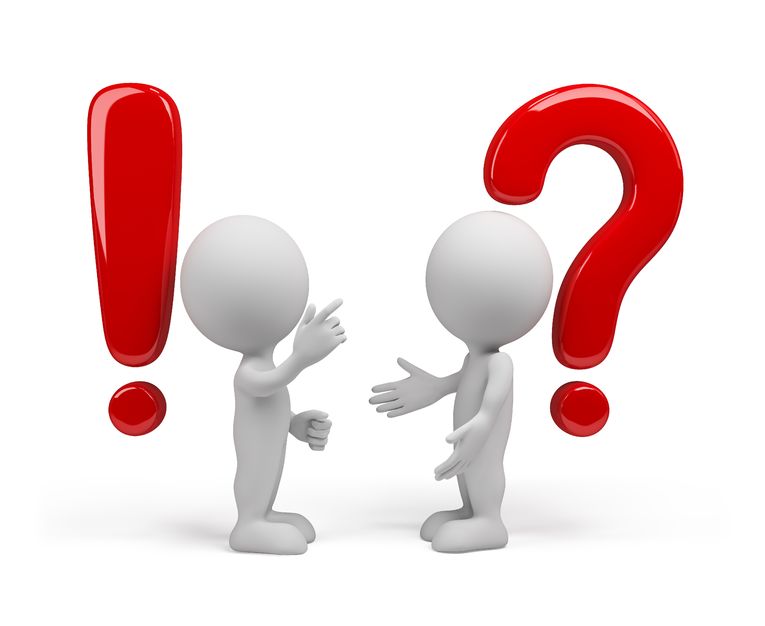 соотношение для сверки остатков межбюджетных трансфертов:
Дт 218…150  1 205 51 (61) 000
Кт 219…150 1 205 51 (61) 000
Предоставивший МБТ
Получивший МБТ
Дт 218…150  1 205 51 (61) 561      Кт 1 206 51 661
Дт 202…150  1 401 40 151 (161)     Кт 219…150 1 205 51 (61) 661
Документ-основание - ??? (Извещение ф. 0504805)
26